KANUN YOLLARI
1. OLAĞAN KANUN YOLLARI
Yargı yerlerince verilen nihai kararların, başvurulduğu zaman kesinleşmesini önleyen kanun yollardır.
İstinaf
Temyiz

2. OLAĞANÜSTÜ KANUN YOLU
Kesinleşmiş kararlara karşı başvurulan kanun yoludur.
Yargılamanın Yenilenmesi

Kanun Yararına Temyiz: Bu yolun kesinleşmiş karar üzerinde herhangi bir etkisi yoktur. Kararın varlığı içtihat birliğini bozabileceğinden Danıştay Başsavcısı ya da ilgili bakan, kanun yararına temyiz başvurusunda bulunabilir. 
İYUK, md. 51/1: «İdare ve vergi mahkemeleri ile bölge idare mahkemelerinin kesin olarak verdiği kararlar ile istinaf veya temyiz incelemesinden geçmeden kesinleşmiş bulunan kararlardan niteliği bakımından yürürlükteki hukuka aykırı bir sonucu ifade edenler, ilgili bakanlıkların göstereceği lüzum üzerine veya kendiliğinden Başsavcı tarafından kanun yararına temyiz olunabilir.»
Bu başvuru ile elde edilen sonuç, söz konusu karara konu olan davanın tarafları yönünden, kararın etkilerini değiştirmez ya da ortadan kaldırmaz. Bu nedenle olağanüstü kanun yolu olarak değerlendirilmemektedir. 
İYUK, md. 51/2: «Temyiz isteği yerinde görüldüğü takdirde karar, kanun yararına bozulur. Bu bozma kararı, daha önce kesinleşmiş olan merci kararının hukuki sonuçlarını kaldırmaz.»
Olağan Kanun YOLLARIİSTİNAF
«İstinaf genel bir kanun yoludur. Kanunda istinaf yolu kapatılanlar ya da doğrudan temyiz yolu öngörülenler dışındaki tüm nihai kararlar hakkında istinaf başvurusu yapılabilir.» 

İYUK md. 45/1 uyarınca, "İdare ve vergi mahkemelerinin kararlarına karşı, başka kanunlarda farklı bir kanun yolu öngörülmüş olsa dahi, mahkemenin bulunduğu yargı çevresindeki bölge idare mahkemesine, kararın tebliğinden itibaren otuz gün içinde istinaf yoluna başvurulabilir.» Ancak aşağıda sayılan konularda istinaf başvurusu yapılamaz.

	1. İYUK, md. 45/1: «…konusu beş bin Türk lirasını geçmeyen vergi davaları, tam yargı davaları ve idari işlemlere karşı açılan iptal davaları hakkında idare ve vergi mahkemelerince verilen kararlar kesin olup, bunlara karşı istinaf yoluna başvurulamaz.»
	
Bu madde ile istinaf yoluna kapalı olan kararların temyiz yoluna da kapalı olduğu söylenebilir. Nitekim İYUK, md. 46’ya göre temyiz yolu açık olan kararlar, yalnızca Danıştay Dava Daireleri ve Bölge İdare Mahkemeleri kararlarıdır. 
Diğer taraftan İYUK, md. 45/1’de  idare ve vergi mahkemelerinin kararlarına karşı istinaf yoluna başvurulur demektedir. Dolayısıyla DK, md. 24’te sayılan, Danıştay'ın ilk derece mahkemesi olarak verdiği kararlara karşı istinaf yoluna gidilemez. Bu kararlara karşı ancak temyiz yoluna gidilebilir. Doğrudan temyiz yolu öngörülen diğer nihai kararlar ise aşağıda aktarılmıştır.

	2. İYUK, md. 45/8: «İvedi yargılama usulüne tabi olan davalarda istinaf yoluna başvurulamaz.» İYUK, md. 20/A-g: «Verilen nihai kararlara karşı tebliğ tarihinden itibaren on beş gün içinde temyiz yoluna başvurulabilir.»

	3. İYUK, md. 20/B-f: Millî Eğitim Bakanlığı ile Ölçme, Seçme ve Yerleştirme Merkezi tarafından yapılan merkezî ve ortak sınavlar, bu sınavlara ilişkin iş ve işlemler ile sınav sonuçları hakkında açılan davalarda «verilen nihai kararlara karşı tebliğ tarihinden itibaren beş gün içinde temyiz yoluna başvurulabilir.»
OLAĞAN Kanun YOLLARIİSTİNAFİSTİNAF MERCİİ VE BAŞVURU SÜRESİ
İYUK, md. 45/1’ e göre istinaf mercii Bölge İdare Mahkemeleridir.
Başvuru süresi, ilk derece yargı yerinin verdiği «kararın tebliğinden itibaren» otuz gündür. 
	İYUK, md. 45/2’ye göre, «İstinaf, temyizin şekil ve usullerine tabidir.» 
	İYUK, md.48/3 uyarınca, «Temyiz dilekçeleri, ilgisine göre kararı veren bölge idare mahkemesine, Danıştay'a veya 4 üncü maddede belirtilen mercilere verilir ve kararı veren bölge idare mahkemesi veya Danıştayca karşı tarafa tebliğ edilir. Karşı taraf tebliğ tarihini izleyen otuz gün içinde cevap verebilir. Cevap veren, kararı süresinde temyiz etmemiş olsa bile düzenleyeceği dilekçesinde, temyiz isteminde bulunabilir. Bu takdirde bu dilekçeler temyiz dilekçesi yerine geçer.» Dolayısıyla istinaf için de geçerli olan bu usul kuralına göre, taraflardan biri istinaf için başvuru süresi geçse bile, karşı tarafın yaptığı istinaf başvurusuna vereceği cevap ile istinaf başvurusunda bulunma imkanına sahiptir.
İYUK, md. 45/2 uyarınca «…İstinaf başvurusuna konu olacak kararlara karşı yapılan kanun yolu başvurularında dilekçelerdeki hitap ve istekle bağlı kalınmaksızın dosyalar bölge idare mahkemesine gönderilir.» Yani, dilekçelerde temyiz yoluna başvurulduğu ifade edilse bile, dosyalar istinaf mercii Bölge İdare Mahkemesine gönderilir.
OLAĞAN Kanun YOLLARIİSTİNAFİSTİNAF MERCİİNİN KARARLARI
BAŞVURUNUN REDDİ

İYUK, md. 45/3: «Bölge idare mahkemesi, yaptığı inceleme sonunda ilk derece mahkemesi kararını hukuka uygun bulursa istinaf başvurusunun reddine karar verir. Karardaki maddi yanlışlıkların düzeltilmesi mümkün ise gerekli düzeltmeyi yaparak aynı kararı verir.»
OLAĞAN Kanun YOLLARIİSTİNAFİSTİNAF MERCİİNİN KARARLARI
BAŞVURUNUN KABULÜ ve KARARIN KALDIRILMASI

İlk derece mahkemesinin esasa ilişkin kararları: İYUK, md. 45/4: «…Bu hâlde bölge idare mahkemesi işin esası hakkında yeniden bir karar verir. İnceleme sırasında ihtiyaç duyulması hâlinde kararı veren mahkeme veya başka bir yer idare ya da vergi mahkemesi istinabe olunabilir. İstinabe olunan mahkeme gerekli işlemleri öncelikle ve ivedilikle yerine getirir.»
İlk derece mahkemesinin ilk inceleme üzerine verdiği kararlar: İYUK, md. 45/5: «ilk inceleme üzerine verilen kararlara karşı yapılan istinaf başvurusunu haklı bulduğu … hâllerinde, istinaf başvurusunun kabulü ile ilk derece mahkemesi kararının kaldırılmasına karar vererek dosyayı ilgili mahkemeye gönderir. Bölge idare mahkemesinin bu fıkra uyarınca verilen kararları kesindir.»
Davaya görevsiz veya yetkisiz mahkeme yahut reddedilmiş veya yasaklanmış hâkim tarafından bakılmış olması hâllerinde: İYUK, md. 45/5: «… davaya görevsiz veya yetkisiz mahkeme yahut reddedilmiş veya yasaklanmış hâkim tarafından bakılmış olması hâllerinde, istinaf başvurusunun kabulü ile ilk derece mahkemesi kararının kaldırılmasına karar vererek dosyayı ilgili mahkemeye gönderir. Bölge idare mahkemesinin bu fıkra uyarınca verilen kararları kesindir.»

İYUK, md. 45/6: «Bölge idare mahkemelerinin 46 ncı maddeye göre temyize açık olmayan kararları kesindir.»
OLAĞAN KANUN YOLLARITEMYİZ
«Temyiz özel bir kanun yoludur, kanunda hangi kararlara karşı temyiz yoluna gidilebileceği sayılmıştır.»
İYUK, md. 46 uyarınca, «Danıştay dava dairelerinin nihai kararları ile bölge idare mahkemelerinin aşağıda sayılan davalar hakkında verdikleri kararlar, başka kanunlarda aksine hüküm bulunsa dahi Danıştayda, kararın tebliğinden itibaren otuz gün içinde temyiz edilebilir:
a) Düzenleyici işlemlere karşı açılan iptal davaları.
b) Konusu yüz bin Türk lirasını aşan vergi davaları, tam yargı davaları ve idari işlemler hakkında açılan davalar.
c) Belli bir meslekten, kamu görevinden veya öğrencilik statüsünden çıkarılma sonucunu doğuran işlemlere karşı açılan iptal davaları.
d) Belli bir ticari faaliyetin icrasını süresiz veya otuz gün yahut daha uzun süreyle engelleyen işlemlere karşı açılan iptal davaları.
e) Müşterek kararnameyle yapılan atama, naklen atama ve görevden alma işlemleri ile daire başkanı ve daha üst düzey kamu görevlilerinin atama, naklen atama ve görevden alma işlemleri hakkında açılan iptal davaları.
f) İmar planları, parselasyon işlemlerinden kaynaklanan davalar.
g) Tabiat Varlıklarını Koruma Merkez Komisyonu ve Kültür Varlıklarını Koruma Yüksek Kurulunca itiraz üzerine verilen kararlar ile 18/11/1983 tarihli ve 2960 sayılı Boğaziçi Kanununun uygulanmasından doğan davalar.
OLAĞAN KANUN YOLLARITEMYİZ
h) Maden, taşocakları, orman, jeotermal kaynaklar ve doğal mineralli sular ile ilgili mevzuatın uygulanmasına ilişkin işlemlere karşı açılan davalar.
ı) Ülke çapında uygulanan öğrenim ya da bir meslek veya sanatın icrası veyahut kamu hizmetine giriş amacıyla yapılan sınavlar hakkında açılan davalar.
i) Liman, kruvaziyer limanı, yat limanı, marina, iskele, rıhtım, akaryakıt ve sıvılaştırılmış petrol gazı boru hattı gibi kıyı tesislerine işletme izni verilmesine ilişkin mevzuatın uygulanmasından doğan davalar.
j) 8/6/1994 tarihli ve 3996 sayılı Bazı Yatırım ve Hizmetlerin Yap-İşlet-Devret Modeli Çerçevesinde Yaptırılması Hakkında Kanunun uygulanmasından ve 16/7/1997 tarihli ve 4283 sayılı Yap-İşlet Modeli ile Elektrik Enerjisi Üretim Tesislerinin Kurulması ve İşletilmesi ile Enerji Satışının Düzenlenmesi Hakkında Kanunun uygulanmasından doğan davalar.
k) 6/6/1985 tarihli ve 3218 sayılı Serbest Bölgeler Kanununun uygulanmasından doğan davalar.
l) 3/7/2005 tarihli ve 5403 sayılı Toprak Koruma ve Arazi Kullanımı Kanununun uygulanmasından doğan davalar.
m) Düzenleyici ve denetleyici kurullar tarafından görevli oldukları piyasa veya sektörle ilgili olarak alınan kararlara karşı açılan davalar.
OLAĞAN KANUN YOLLARITEMYİZTEMYİZ MERCİİ VE BAŞVURU SÜRESİ
İYUK, md. 46: «Danıştay dava dairelerinin nihai kararları ile bölge idare mahkemelerinin… verdikleri kararlar, başka kanunlarda aksine hüküm bulunsa dahi Danıştayda, kararın tebliğinden itibaren otuz gün içinde temyiz edilebilir.»

DK, md. 38/1-b uyarınca, Danıştay İdari Dava Dairelerinin ilk derece mahkemesi olarak verdikleri kararların temyiz incelemesi İdari Dava Daireleri Kurulu’nca yapılır.

DK, md. 38/2-b uyarınca, Danıştay Vergi Dava Dairelerinin ilk derece mahkemesi olarak verdikleri kararların temyiz incelemesi Vergi Dava Daireleri Kurulu’nca yapılır.

İYUK, md. 20/A-1/g uyarınca,  İvedi yargılama usulüne tabi uyuşmazlıklar hakkında verilen nihai kararlara karşı temyiz başvurusu tebliğ tarihinden itibaren on beş gün içinde yapılır.

İYUK, md. 20/B-1/f uyarınca, Millî Eğitim Bakanlığı ile Ölçme, Seçme ve Yerleştirme Merkezi tarafından yapılan merkezî ve ortak sınavlar, bu sınavlara ilişkin iş ve işlemler ile sınav sonuçları hakkında verilen nihai kararlara karşı temyiz başvurusu tebliğ tarihinden itibaren beş gün içinde yapılır.
OLAĞAN Kanun YOLLARITEMYİZTemyiz incelemesi üzerine verilecek kararlar
Temyiz incelemesinde esas hakkında karar verilmez, DK, md. 23/a uyarınca «Danıştayın temyiz mercii olarak görevi, bir hukuk kuralının uygulanmaması veya yanlış uygulanması şeklinde ortaya çıkan hukuka aykırılıkların denetimini yapmakla sınırlıdır.» 
ONAMA (İlk derece mahkemesi ya da Bölge İdare Mahkemesinin verdiği karar kesinleşir)
İYUK, md. 49/ 1:
a: Kararı hukuka uygun bulursa onar. Kararın sonucu hukuka uygun olmakla birlikte gösterilen gerekçeyi doğru bulmaz veya eksik bulursa, kararı, gerekçesini değiştirerek onar.
b: Kararda yeniden yargılama yapılmasına ihtiyaç duyulmayan maddi hatalar ile düzeltilmesi mümkün eksiklik veya yanlışlıklar varsa kararı düzelterek onar.
BOZMA
İYUK, md. 49/ 2:
a: Görev ve yetki dışında bir işe bakılmış olması,
b: Hukuka aykırı karar verilmesi,
c: Usul hükümlerinin uygulanmasında kararı etkileyebilecek nitelikte hata veya eksikliklerin bulunması,
	  sebeplerinden dolayı incelenen kararı bozar.

NOT: Ayrıca Danıştay, KISMEN ONAMA-KISMEN BOZMA kararı da verebilir. İYUK, md. 49/3 uyarınca  «Kararların kısmen onanması ve kısmen bozulması hâllerinde kesinleşen kısım Danıştay kararında belirtilir.»
OLAĞAN Kanun YOLLARITEMYİZTEMYİZ MERCİİNİN ESAS HAKKINDA KARAR VERMESİ
Kanunda istinaf yolu öngörülmeksizin doğrudan temyiz yoluna gidilebileceği düzenlenen nihai kararlar açısından istisnai bir durum söz konusudur. Bu durumda temyiz mercii Danıştay, istinaf mercii gibi esas hakkında karar verebilmektedir Bu kararlar kesindir.

İYUK, md. 20/A-1/g: İvedi yargılama usulüne tabi uyuşmazlıklar hakkında «verilen nihai kararlara karşı tebliğ tarihinden itibaren on beş gün içinde temyiz yoluna başvurulabilir.»

İYUK, md. 20/A-1/i: Danıştay evrak üzerinde yaptığı inceleme sonunda, maddi vakıalar hakkında edinilen bilgiyi yeterli görürse veya temyiz sadece hukuki noktalara ilişkin ise yahut temyiz olunan karardaki maddi yanlışlıkların düzeltilmesi mümkün ise işin esası hakkında karar verir. Aksi hâlde gerekli inceleme ve tahkikatı kendisi yaparak esas hakkında yeniden karar verir. Ancak, ilk inceleme üzerine verilen kararlara karşı yapılan temyizi haklı bulduğu hâllerde kararı bozmakla birlikte dosyayı geri gönderir. Temyiz üzerine verilen kararlar kesindir.
OLAĞAN Kanun YOLLARITEMYİZTEMYİZ MERCİİNİN ESAS HAKKINDA KARAR VERMESİ
İYUK, md. 20/B-1/f: Millî Eğitim Bakanlığı ile Ölçme, Seçme ve Yerleştirme Merkezi tarafından yapılan merkezî ve ortak sınavlar, bu sınavlara ilişkin iş ve işlemler ile sınav sonuçları hakkında «Verilen nihai kararlara karşı tebliğ tarihinden itibaren beş gün içinde temyiz yoluna başvurulabilir»

İYUK, md. 20/B-1/h: «Danıştay evrak üzerinde yaptığı inceleme sonunda, maddi vakalar hakkında edinilen bilgiyi yeterli görürse veya temyiz sadece hukuki noktalara ilişkin ise yahut temyiz olunan karardaki maddi yanlışlıkların düzeltilmesi mümkün ise işin esası hakkında karar verir. Aksi hâlde gerekli inceleme ve tahkikatı kendisi yaparak esas hakkında yeniden karar verir. Ancak, ilk inceleme üzerine verilen kararlara karşı yapılan temyizi haklı bulduğu hâllerde kararı bozmakla birlikte dosyayı geri gönderir. Temyiz üzerine verilen kararlar kesindir. »
OLAĞAN Kanun YOLLARITEMYİZ Temyizen verilen karar üzerine yapılacak işlem
İYUK, md. 50/1: «Temyiz incelemesi sonucunda verilen karar, dosyayla birlikte kararı veren mercie gönderilir. Ancak Danıştay ilgili dairesinin onamaya ilişkin kararları, dosyayla birlikte kararı veren ilk derece mahkemesine, kararın bir örneği de bölge idare mahkemesine gönderilir. Bu kararlar, dosyanın geldiği tarihten itibaren yedi gün içinde taraflara tebliğe çıkarılır.
2: Temyiz incelemesi sonucunda verilen bozma kararı üzerine ilgili merci, dosyayı öncelikle inceler ve varsa gerekli tahkik işlemlerini tamamlayarak yeniden karar verir.
3: Bölge idare mahkemesi, Danıştayca verilen bozma kararına uyabileceği gibi kararında ısrar da edebilir.»

UYMA
İYUK, md. 50/4: «Danıştayın bozma kararına uyulduğu takdirde, bu kararın temyiz incelemesi, bozma kararına uygunlukla sınırlı olarak yapılır.»
OLAĞAN Kanun YOLLARITEMYİZ Temyizen verilen karar üzerine yapılacak işlem
DİRENME
İYUK, md. 50/5: «Bölge idare mahkemesi, bozmaya uymayarak kararında ısrar ederse, ısrar kararının temyizi hâlinde, talep, konusuna göre Danıştay İdari veya Vergi Dava Daireleri Kurulunca incelenir ve karara bağlanır. Danıştay İdari ve Vergi Dava Daireleri Kurulları kararlarına uyulması zorunludur.»
OLAĞAN Kanun YOLLARITEMYİZ ŞEMASI
Temyiz
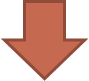 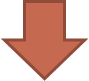 ONAMA (Kesinleşir)		BOZMA
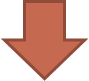 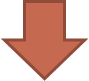 UYMA (kesinleşir) 	DİRENME
Temyiz
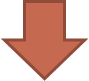 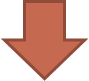 Direnme kararını ONAMA (Kesinleşir)	Direnme Kararını BOZMA
OLAĞANÜSTÜ Kanun YOLUYARGILAMANIN YENİLENMESİ
İYUK, md. 53/
1. Danıştay ile bölge idare, idare ve vergi mahkemelerinden verilen kararlar hakkında, aşağıda yazılı sebepler dolayısıyla yargılamanın yenilenmesi istenebilir.

a) Zorlayıcı sebepler dolayısıyla veya lehine karar verilen tarafın eyleminden doğan bir sebeple elde edilemeyen bir belgenin kararın verilmesinden sonra ele geçirilmiş olması, 
b) Karara esas olarak alınan belgenin, sahteliğine hükmedilmiş veya sahte olduğu mahkeme veya resmi bir makam huzurunda ikrar olunmuş veya sahtelik hakkındaki hüküm karardan evvel verilmiş olup da, yargılamanın yenilenmesini isteyen kimsenin karar zamanında bundan haberi bulunmamış olması,
c) Karara esas olarak alınan bir ilam hükmünün, kesinleşen bir mahkeme kararıyla bozularak ortadan kalkması,
d) Bilirkişinin kasıtla gerçeğe aykırı beyanda bulunduğunun mahkeme kararıyla belirlenmesi,
e) Lehine karar verilen tarafın, karara etkisi olan bir hile kullanmış olması,
f) Vekil veya kanuni temsilci olmayan kimseler ile davanın görülüp karara bağlanmış bulunması,
g) Çekinmeye mecbur olan başkan, üye veya hakimin katılmasıyla karar verilmiş olması,
h) Tarafları, konusu ve sebebi aynı olan bir dava hakkında verilen karara aykırı yeni bir kararın verilmesine neden olabilecek kanuni bir dayanak yokken, aynı mahkeme yahut başka bir mahkeme tarafından önceki ilamın hükmüne aykırı bir karar verilmiş bulunması.
ı) Hükmün, İnsan Haklarını ve Ana Hürriyetleri Korumaya Dair Sözleşmenin veya eki protokollerin ihlâli suretiyle verildiğinin, Avrupa İnsan Hakları Mahkemesinin kesinleşmiş kararıyla tespit edilmiş olması.
OLAĞANÜSTÜ Kanun YOLUYARGILAMANIN YENİLENMESİ
2. Yargılamanın yenilenmesi istekleri esas kararı vermiş olan mahkemece karara bağlanır.

3. Yargılamanın yenilenmesi süresi, numaralı fıkranın (h) bendinde yazılı sebep için on yıl, (1) numaralı fıkranın (ı) bendinde yazılı sebep için Avrupa İnsan Hakları Mahkemesi kararının kesinleştiği tarihten itibaren bir yıl ve diğer sebepler için altmış gündür. Bu süreler, dayanılan sebebin istemde bulunan yönünden gerçekleştiği tarihi izleyen günden başlatılarak hesaplanır.